Business organizations
Please get out your Vocabulary Assignment – due today!
TWIZ tomorrow on Chapter 7 
Current Events resume today!
What is an entrepreneur?
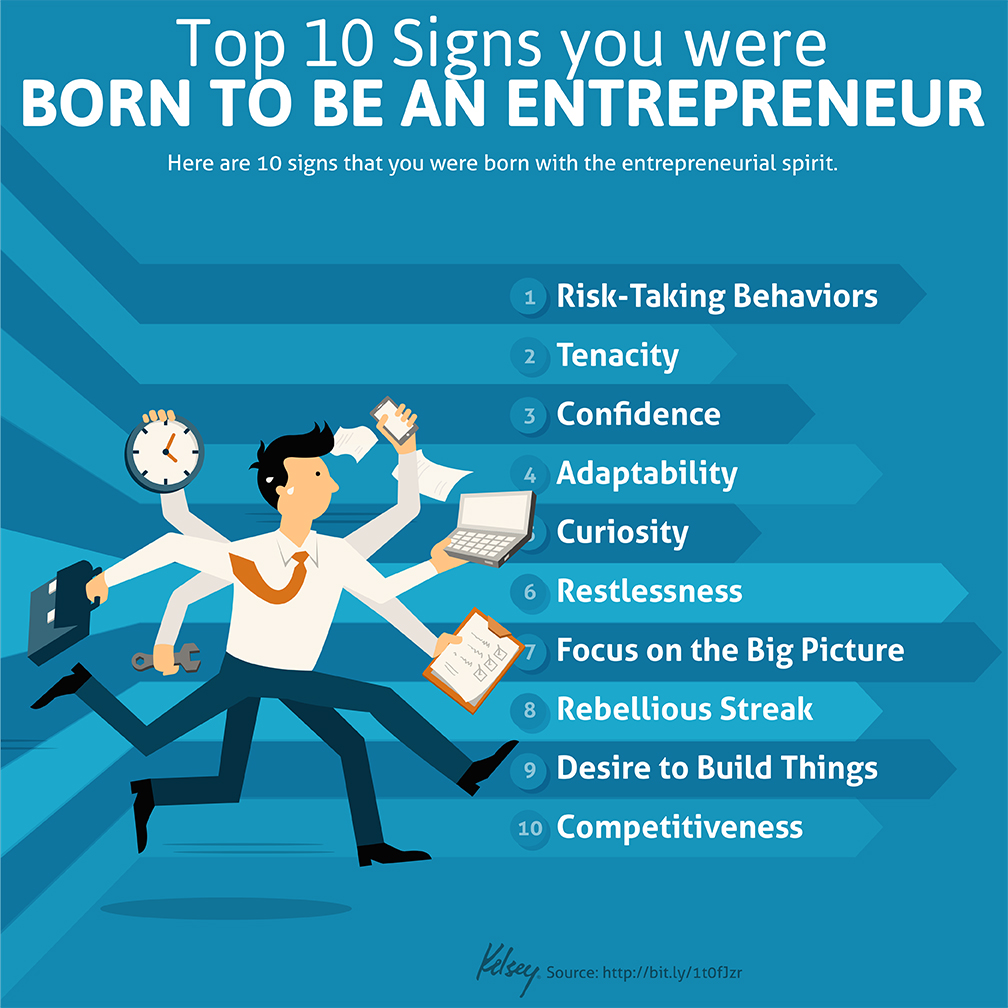 An entrepreneur is a person who has the skill-set to successfully start up and manage a business and they possess these qualities…
Seek out responsibility
Are willing to take risks
Believe in themselves
Desire to reach their full potential
Have high energy
Look toward the future – are forward thinking
Value achievement over money
Maintain flexibility when they face a new challenge
Committed to their goals
Some entrepreneurs think of it all…
Starting up a new business
Entrepreneurs have to make a lot of decisions when they start up a new business – including what type of business they intend to create.
A business organization is an establishment that is formed to carry out commercial enterprises – in other words, business organizations are firms.  There are different types of business organizations:
Sole proprietorships
Partnerships
Corporations, Mergers & Multinationals
Franchises, Co-Ops, and Non-Profits
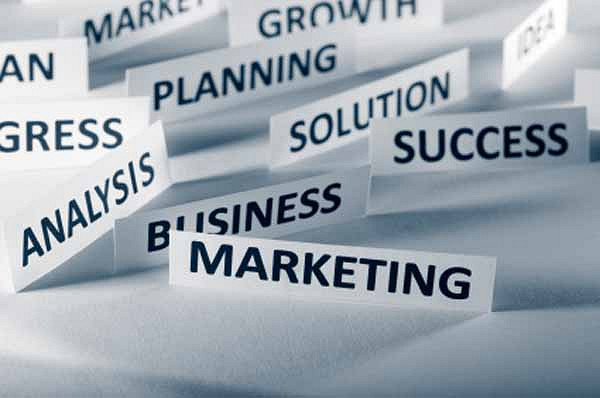 Sole proprietorship
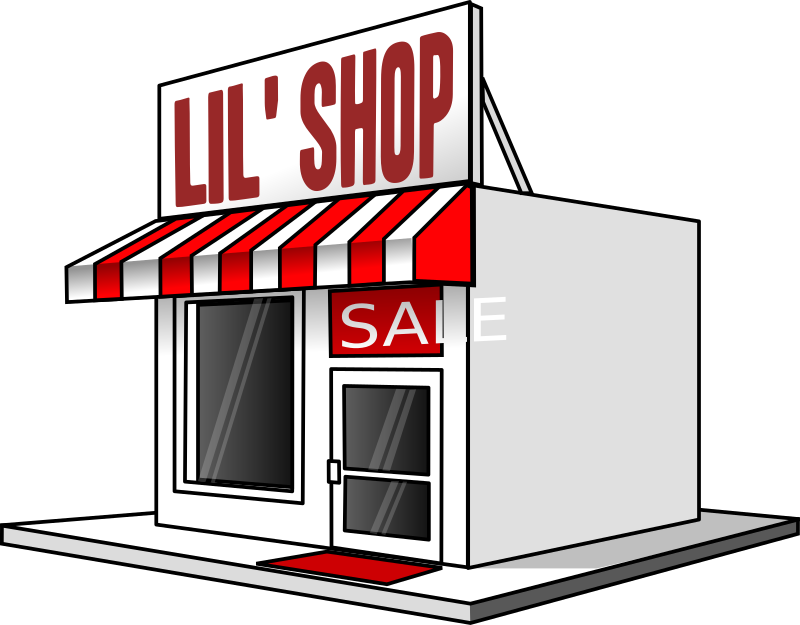 Most common business organization; owned and operated by a single individual. (About 75% of all businesses in America)
The owner earns all the profits and deals with all of the firm’s debts.
partnerships
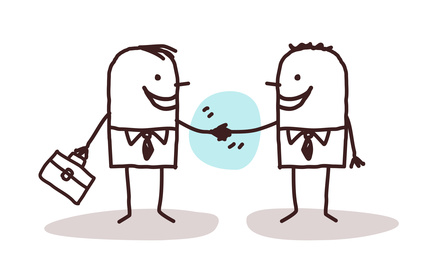 A business organization owned by two or more people. (7% of businesses in America)
There are three categories:  general, limited, and limited liability partnerships.
partnerships
Partnerships are easy to start-up, allow for shared decision making opportunities, allow for specialization to occur and allow for partners to pool their assets and wealth.
Disadvantages include the fact that liability is unlimited, especially for the general partner, and there is a great potential for conflict.
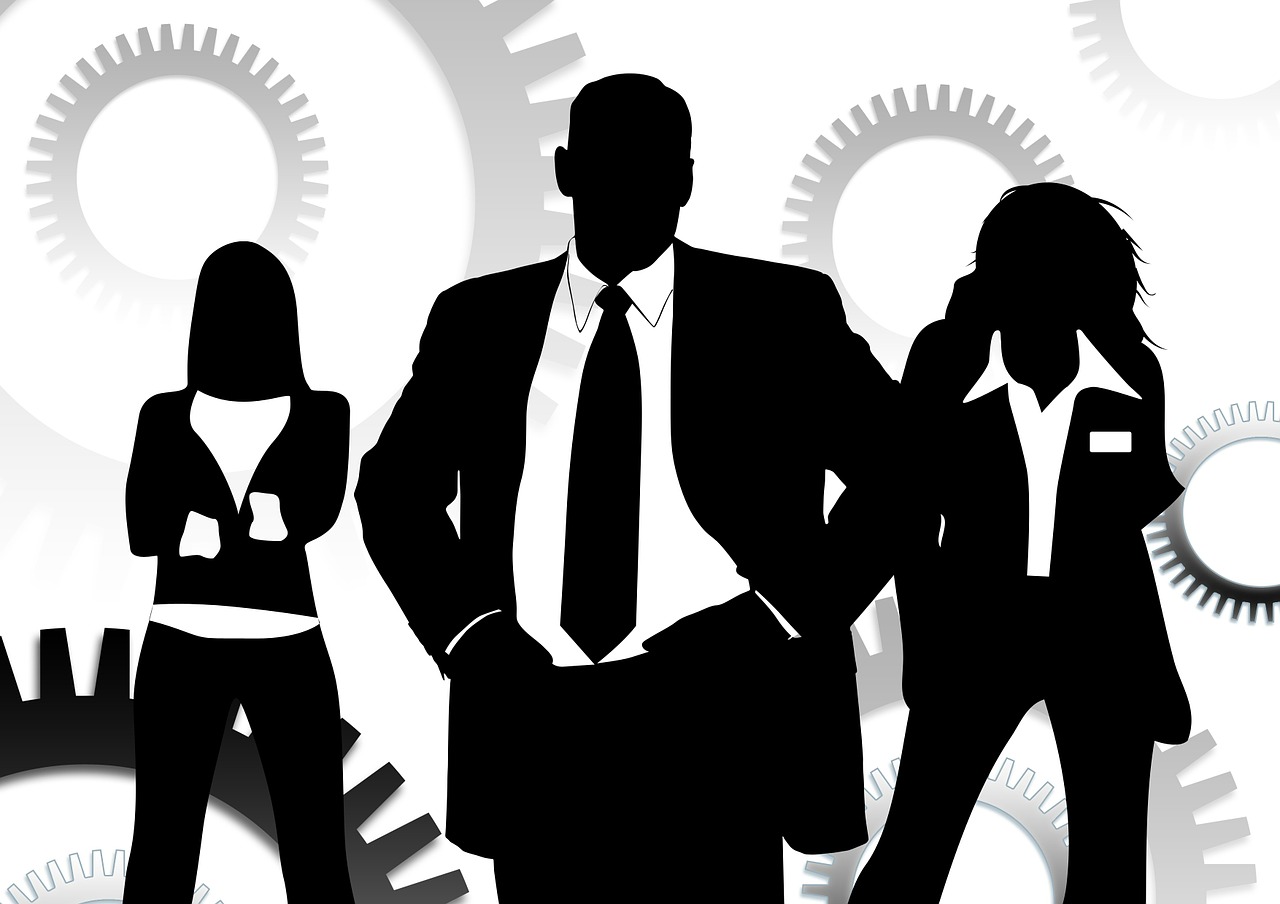 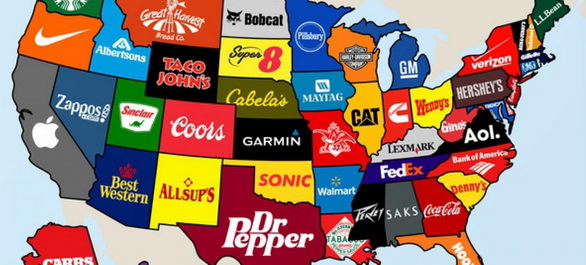 Corporations
A corporation is a legal entity that is owned by individual stockholders – each of who have limited liability for a firm’s debts.
Stockholders are people who own stock (certificate of ownership in a company).  
Corporations exist independently of the individual owner(s) – but they operate like an individual.  They must pay taxes, engage in trade and business, make contracts, sue other parties or businesses and get sued.
Only 20% of all businesses in America are corporations but they sell 90% of all products sold in our nation.
corporations
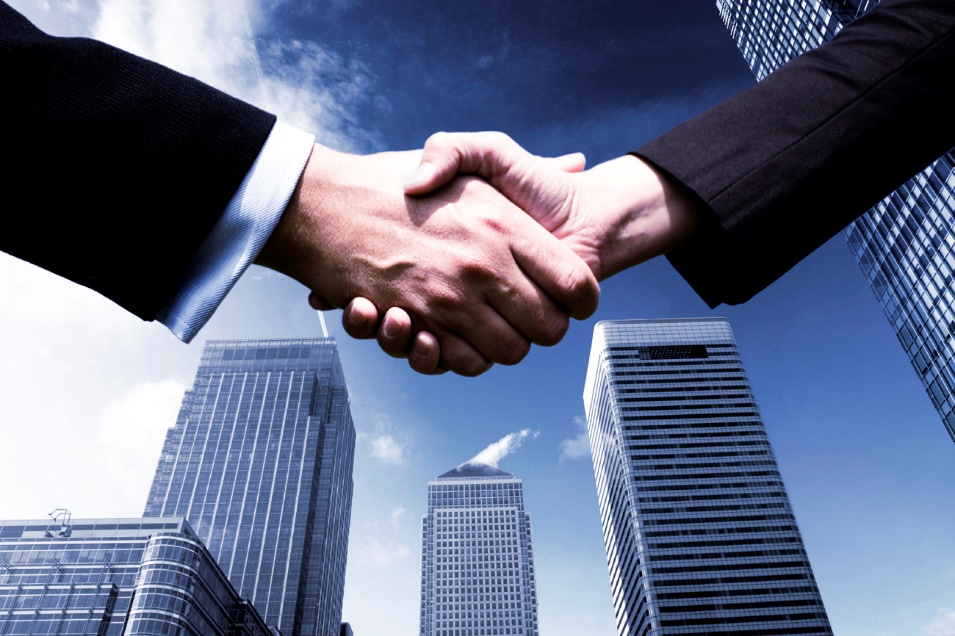 There are advantages and disadvantages to the owner and stockholders of corporations/incorporations
Horizontal Merger- When two or more firms in the same industry join together.  
Vertical Merger- When two or more firms join that are in different production stages.   
Conglomerates- When large firms buy out other firms.
Squatty potty update
franchises
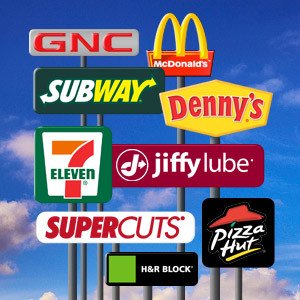 A business franchise is a semi-independent business that pays fees to a parent company.  In return, the business is granted the exclusive right to sell a certain product or service in  given area.
Franchises are good because the franchisers (owners) provide management and training, they provide the product, it’s nationally recognized product, and they advertise for you.
Drawbacks include high franchising fees (called royalties), strict standards, purchasing restrictions, and limited product line.
Cooperative organizations
Often called a “co-op” – owned by lots of individuals for their shared benefits.
There are consumer co-ops that sell merchandise to members at discounted prices (examples: Sam’s or Costco, Disney Movie Club, New Leaf Market)
Service co-ops provide a service rather than products – services might include babysitting club, legal groups, health care services, etc.
Finally producer co-ops are agricultural groups that focuses on growing their crops or raising living stock.
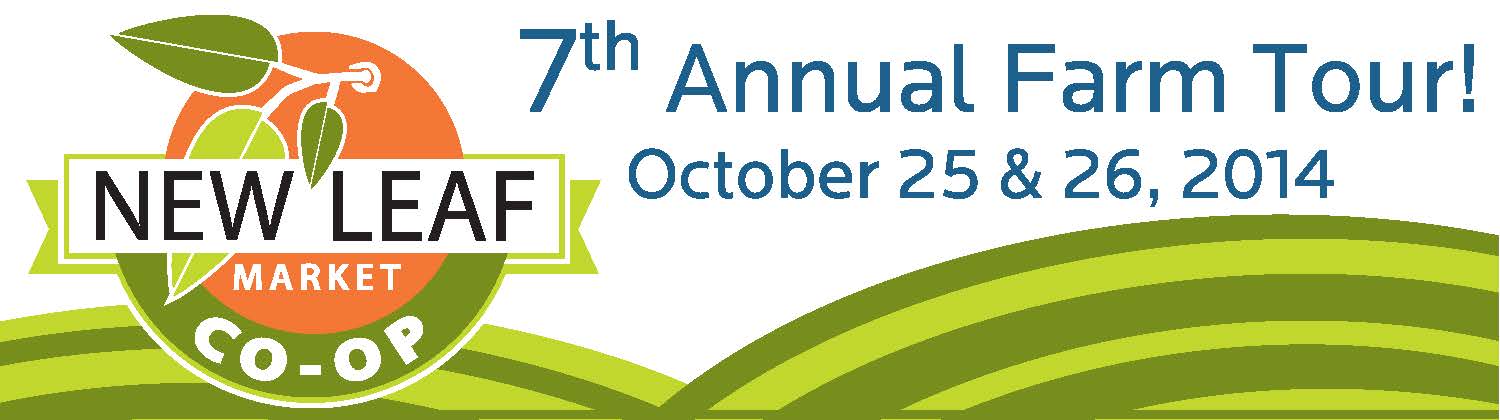 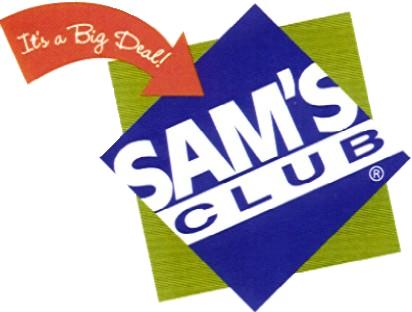 Non-profit organizations
Some groups function like a business organization but they do not operate for the sole purpose of generating a profit.  Instead, they usually benefit society.
Red Cross
Big Brother/Sisters
Schools
Hospitals
Religious Institutions 
YMCAs
These groups are often exempt from income taxes because they do not bring in a profit.
Some non-profits work to provide professional support for certain professions – union groups, business associations, and trade groups are all non-profits.
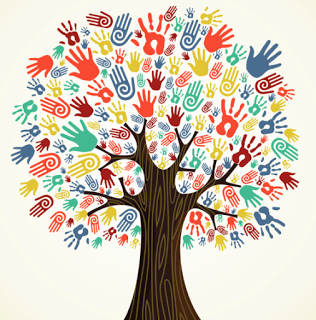 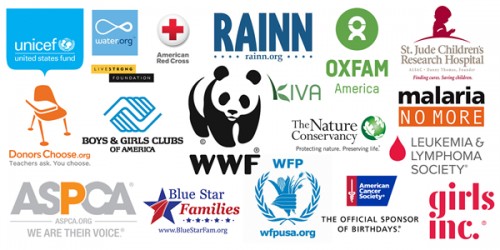 Not every idea has the potential to spawn a business